PRIVATE COMPANIES
And Applicable Exemptions
What is a Private Company?
Under Section 2(68) of the Companies Act, 2013
Restricts the right to transfer shares
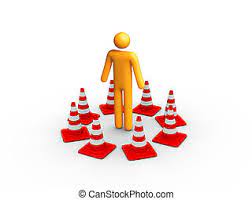 Limits the number of Members up to 200
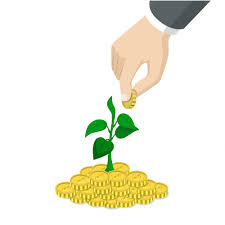 Prohibits any invitation to the Public to subscribe for any securities of the Company
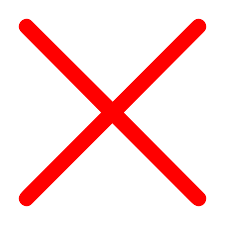 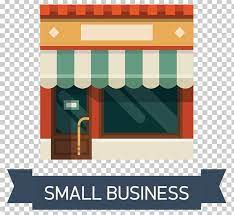 SECTION 2(85)
Small company means a company, other than a public company,—

(i) paid-up share capital of which does not exceed 4 crore rupees and
(ii) turnover of which as per profit and loss account for the immediately preceding financial year does not exceed 40 crore rupees



Provided that nothing in this clause shall apply to—
(A) a holding company or a subsidiary company;
(B) a company registered under section 8; or
(C) a company or body corporate governed by any special Act;
List of Exemptions to Private Companies and Small Companies
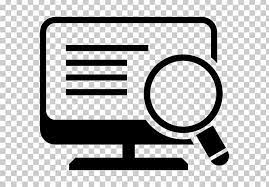 SECTION 2(40) Financial Statement
SECTION 2(76) read with Section 188
With respect to the presentation of Financial Statements of Private Companies (start up), OPC, small and dormant companies are exempt from including the Cash Flow Statements
No consent of the Board of Directors is necessary or no Board Resolution is required for a private company to enter into the transactions with the following Related Party : 

any body corporate which is-
(A) a holding, subsidiary or an associate company of such company; or
(B) a subsidiary of a holding company to which it is also a subsidiary; or
(C) an investing company or the venturer           of the company;

Explanation.—For the purpose of this clause, “the investing company or the venturer of a company” means a body corporate whose investment in the company would result in the company becoming an associate company of the body corporate.]
Notification dated: 
05/06/2015 amended by Notification dated: 13/06/2017
SECTION 62: Further issue of share capital
The exemption is in respect of the minimum period for which issue is to be kept open and dispatch of notice to the shareholders.
If 90% of the members give their consent , then the Minimum period for which issue has to kept opened, can be varied.
Minimum time period of dispatch of notice can also be dispensed with.
For ESOPs : Instead of special resolution, Ordinary Resolution can be passed.
Sec 43: Kinds of share capital, Sec 47: Voting Rights
Section 43 and 47 of the Companies Act,  2013 deals with types of share capital and their Voting Rights. With the amendment, dated 05th June 2015, Private companies can have a choice to follow it or not and accordingly they can induct in its MOA ,AOA
SECTION 67: Restriction on purchase by company or giving loan to purchase of its shares
No company, limited by shares, shall have power to buy its own shares unless a consequent reduction of share capital is affected.


This will not be applicable to Private company :

A] In whose share capital, no other body corporate has invested monies,
B] If the borrowings (banks+ financial institutions + body corporate) are less than twice of paid up capital or Rs. 50 Crores, whichever is lower and 
C] Such a company is not in default in repayment of such borrowings.
SECTION 73 Deposits
Private companies which are satisfying the conditions stated therein are exempt from issuing circular to members, filing copy of circular to ROC, insurance , certifying that company has not done default in repayment and maintenance of liquid funds. [Section 73(2) (a) to (e)]
.Maximum deposit : A private company may accept from its members maximum  one hundred per cent of aggregate of the paid up share capital, free reserves and securities premium account. 
Provided further that the maximum limit in respect of deposits to be accepted from members shall not apply to following classes of private companies, namely:-



  (i) a private company which is a start-up, for ten  years from the date of its incorporation;
(ii) a private company which fulfils all of the following conditions, namely:-
(a) which is not an associate or a subsidiary company of any other company;
(b) the borrowings of such a company from banks or financial institutions or any body corporate is less than twice of its paid up share capital or Fifty crore rupees, whichever is less ; and
(c) such a company has not defaulted in the repayment of such borrowings subsisting at the time of accepting deposits under section 73
Provided also that all the companies accepting deposits shall file return of deposit  the details of monies so accepted to the Registrar in Form DpT-3.
SECTION 92: Annual Return
92 (1)Annual return shall be signed by:

In relation to One Person Company, Small company and private company (if such private company is a start-up), the annual return shall be signed by :

the company secretary, or 
where there is no company secretary, by the director of the company.” (Form MGT7A)
(Otherwise in case of company  the Form MGT7 is 
Signed by a director and CS or PCS, as the case may be.)
Notification Dated 13th June, 2017
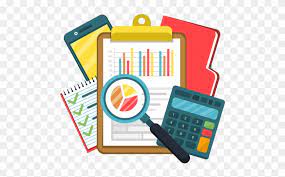 SECTIONS 101-107 AND 109(GENERAL MEETINGS)
SECTION 101 - Notice of Meeting
SECTION 102 - Statement to be annexed to Notice
SECTION 103 - Quorum of Meetings
SECTION 104 - Chairman of Meetings
SECTION 105 - Proxies
SECTION 106 - Restriction on Voting Rights
SECTION 107 - Voting by Show of Hands
SECTION 109 - Demand for Poll
In case of Private Companies: The said provisions shall apply, unless otherwise specified in respective Sections or the Articles of the company provide otherwise.
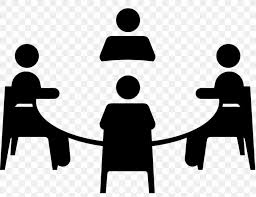 SECTION 117(3)(g): RESOLUTIONS AND AGREEMENTS TO BE FILED
SECTION 141(3)(g): Eligibility, qualifications and disqualifications of auditors.
No need to file Board resolution to MCA
in respect of Disclosure of MBP 1,
adoption of Board report, accounts
approval , Investments and borrowings.

Notification dated : 05th June, 2015
Section 141 (3) (g) deals with the restriction on acceptance of the auditorships after 20 companies. But as per amendment of 05th June 2015, the said restriction is dispensed with  for small, dormant and private companies with paid up capital less than 100 Crores.

To summarize, no need to restrict the audit to 20 companies provided they are private companies with paid up capital less than 100 Crores.
SECTION 143:  Powers and duties of auditors and auditing standards

In case of Private Company - Clause (i) of Sub-Section (3) of Section 143( i.e reporting of Internal Financial control) shall not apply to a private company:-
(i) which is a one person company or a small company; or
(ii) which has turnover less than Rupees Fifty Crores as per latest audited financial statement and which has aggregate borrowings from banks or financial institutions or any body corporate at any point of time during the financial year less than Rupees Twenty Five Crores.”. - Notification Dated 13th June, 2017
SECTION 160:  Right of Persons Other than retiring Directors to Stand for Directorship:

It means that for a private company/ small companies, the candidate need not to comply with formality or follow procedure of giving 14 days notice of his candidature along with the deposit of Rs. 1 lakh to the company.
SECTION 162: Appointment of Directors to be Voted Individually

Briefly it can be summarized as:  the private companies can pass a single resolution for appointment of 2 or more directors.


Notification dated: 05th June 2015
SECTION 173:  Meetings of Board

In case of Private Company - For Sub-section(5) of Section 173 the following sub-section shall be substituted, namely:
(5) A One Person Company, small company, dormant company and a private company (if such private company is a start-up) shall be deemed to have complied with the provisions of this section if at least one meeting of the Board of Directors has been conducted in each half of a calendar year and the gap between the two meetings is not less than ninety days: -

Notification Dated 13th June, 2017
SECTION 174:  Quorum for Meetings of Board

In case of Private Company - Sub-Section (3) of Section 174 shall apply with the exception that the interested director may also be counted towards quorum in such meeting after disclosure of his interest pursuant to section 184
Notification Dated 13th June, 2017.
SECTION 180:  Restrictions on Powers of Board


In short, for Private limited companies, no need to pass resolution of members whether ordinary or special for executing powers mentioned in Section 180 such as disposal of undertaking, investing in securities, borrowings etc.
SECTION 185: Loan to Directors, etc.
The exemption allows a Private company to advance loan to a director or company in which director is interested subject to the fulfillment of certain conditions:

 In case of private company - Section 185 shall not apply to a private company-
(a) in whose share capital no other body corporate has invested any money;
(b) if the borrowings of such a company from banks or financial institutions or any body corporate is less than twice of its paid up share capital or fifty crore rupees, whichever is lower; and
(c) such a company has no default in repayment of such borrowings subsisting at the time of making transactions under this section. 

- Notification dated 05th June, 2015.
SECTION 184: Disclosure of Interest by Director:


That means, in case of Private limited companies, a director can participate in the proceedings of Board of Directors after disclosing the interest, and he need not vacate the meeting for the same.
SECTION 196: Appointment of managing director, whole-time director or manager:

In case of private company - Sub-section (4) and (5) of Section 196 shall not apply since those sections deal with terms of appointment and remuneration of Managing director.     ( Notification dated 05th June, 2015)
SECTION  446B: Lesser Penalties for One Person Companies and Small Companies
If penalty is payable for non-compliance of any of the provisions of this Act to

i) Any One Person Company, Small Company, Start Up Company or Producer Company
ii) Or any of it’s officer in default

Shall be liable to a penalty which shall not be more than one-half of the penalty specified in such provisions subject to - maximum of Two Lakh rupees in case of a company and One Lakh rupees in case of an officer .

(SUBSTITUTED WITH EFFECT FROM 22-1-2021)
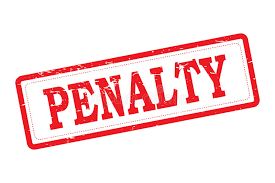 THANK  YOU!

CS Bageshri Kshirsagar